Санкт-Петербургский фонд
    «БЕЗОПАСНЫЙ ГОРОД»
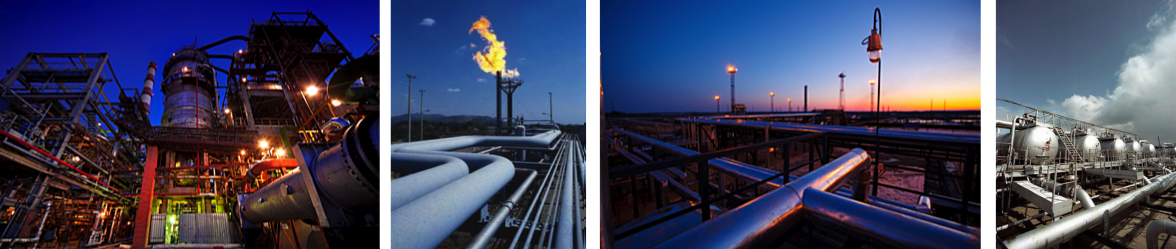 Предложения по вопросусовершенствования обеспечения битумными материалами дорожного строительства
Руководитель фонда, к.э.н.  Саблин С.И.
2012 – 2013
Санкт-Петербург, РФ, 197136, Лахтинская ул., 16а, сайт: ФОНДБГ.РФ
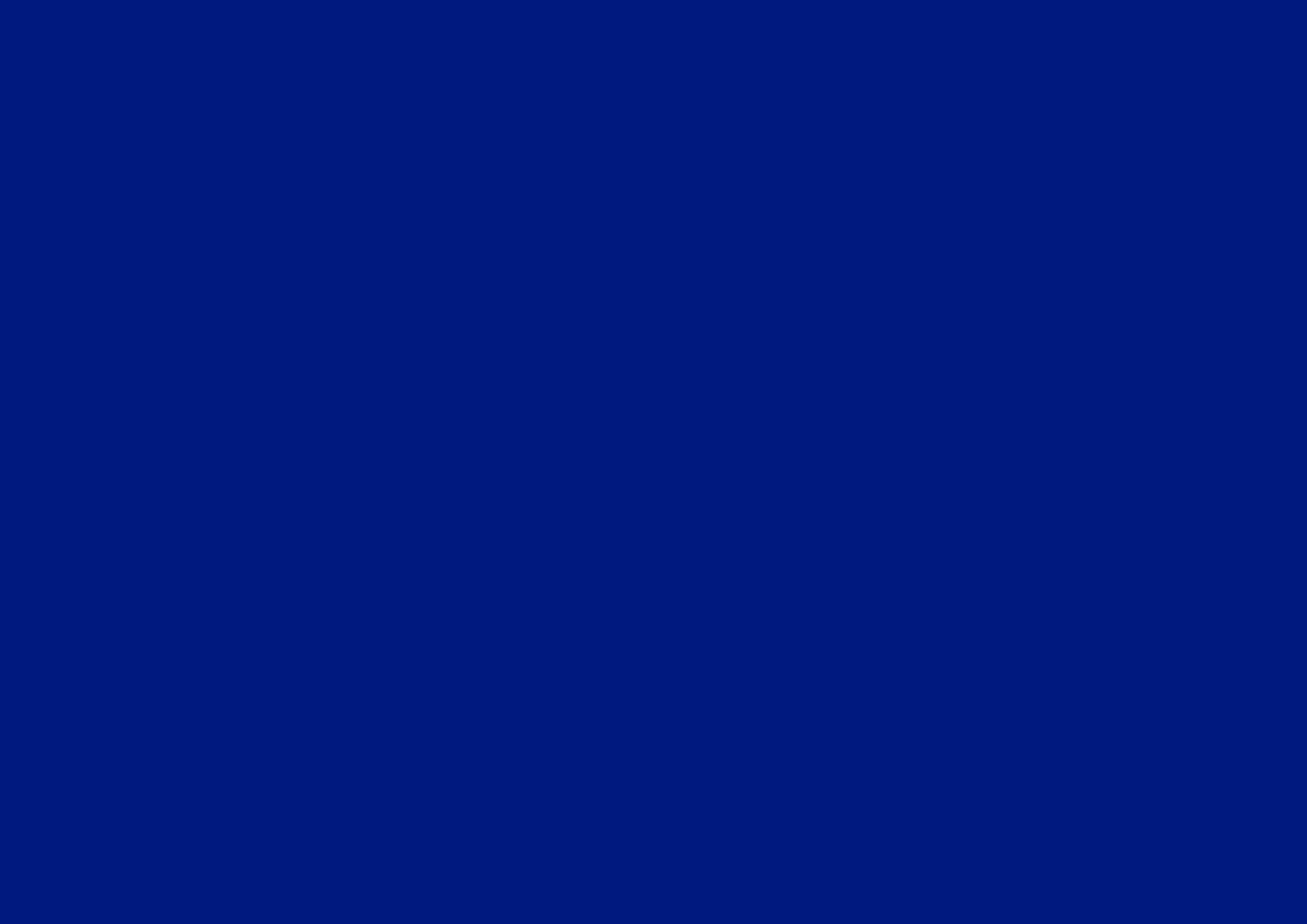 Автодорожной сети России необходима модернизация
2
Из 50 000 км федеральных автомобильных дорог  современным 
транспортно-эксплуатационным требованиям соответствуют 38%,
а из почти 500 000 км дорог  регионального значения – 24%.
По качеству дорог Россия находится на 111 месте (рейтинг Всемирного банка, 2010г.). Отечественные дороги уступают по качеству казахстанским и азербайджанским, а от лидеров рейтинга – Франции, Германии и Финляндии – Россия отстает в три раза.
Ежегодная сумма потерь, связанная с низким уровнем технического состояния транспортной инфраструктуры – 1,8 трлн рублей, или 3% ВВП
Для строительства хорошей дороги необходимо:

1. Использование качественных базовых материалов (щебень, битум и т.д.)
2. Квалифицированная укладка дорожного полотна и соблюдение технологий
3. Применение инновационных материалов  в  строительстве дорог
Источник: Минтранс России, Росавтодор
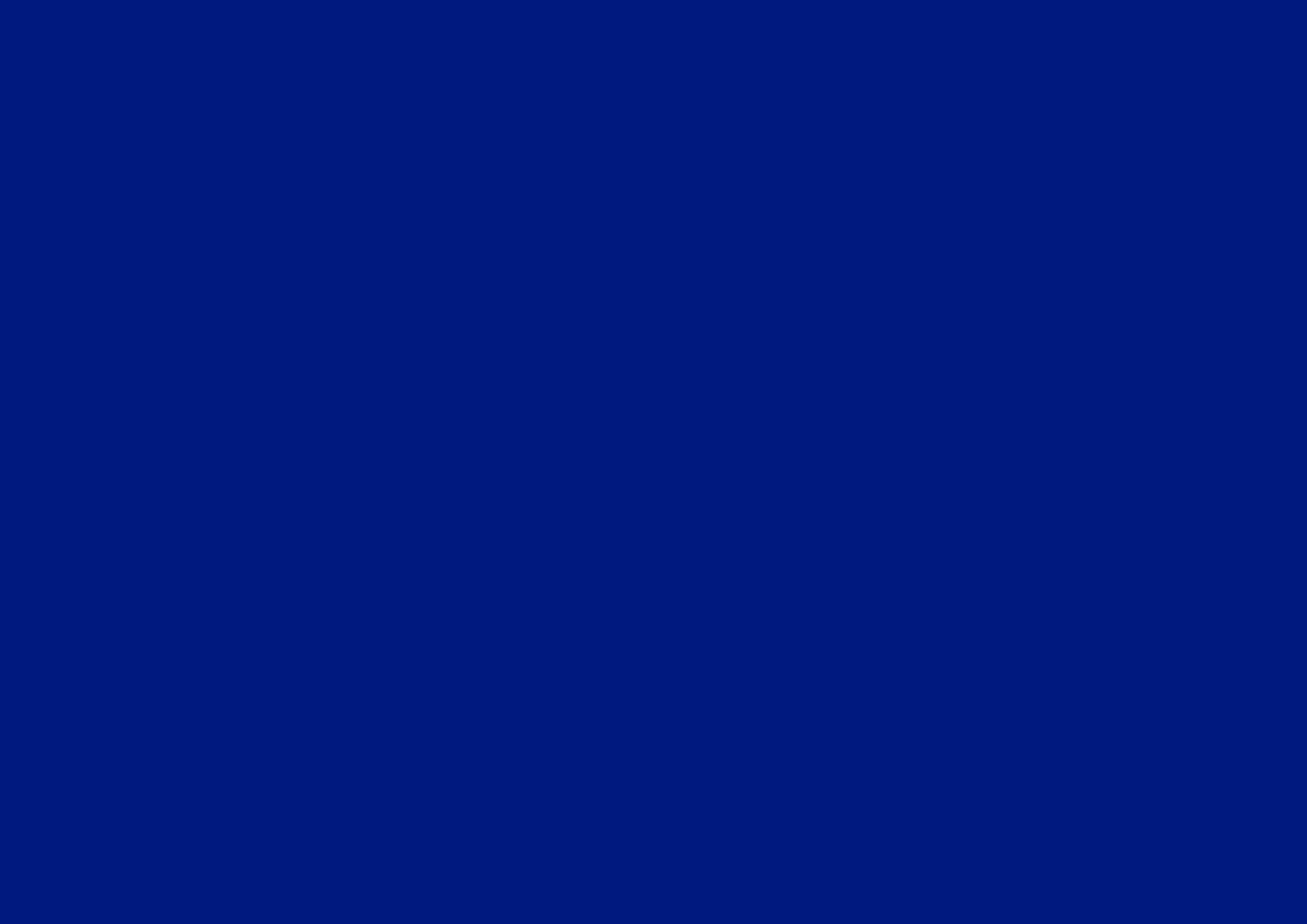 Низкое качество дорог в России обусловлено плохим качеством материалов и дорожных работ, а также недостатками механизма финансирования и устаревшими требованиями
3
ПРИЧИНЫ НЕУДОВЛЕТВОРИТЕЛЬНОГО СОСТОЯНИЯ ОТЕЧЕСТВЕННЫХ ДОРОГ
Устаревшие стандарты и требования к строительным дорожным материалам
Низкое качество дорожных битумов ввиду устаревших технологий битумных производств
Недостаточное использование инновационных материалов в дорожном строительстве
Несовершенство механизма финансирования дорожно-строительной отрасли, не предполагающего наличия прямой заинтересованности участников в высоком качестве дорог
Несоблюдение дорожными службами технологий производства и укладки асфальтового покрытия
Однако российский рынок битумов ограничен факторами производственного и регулятивного характера, особенностями спроса и его неравномерностью в разрезе по регионам
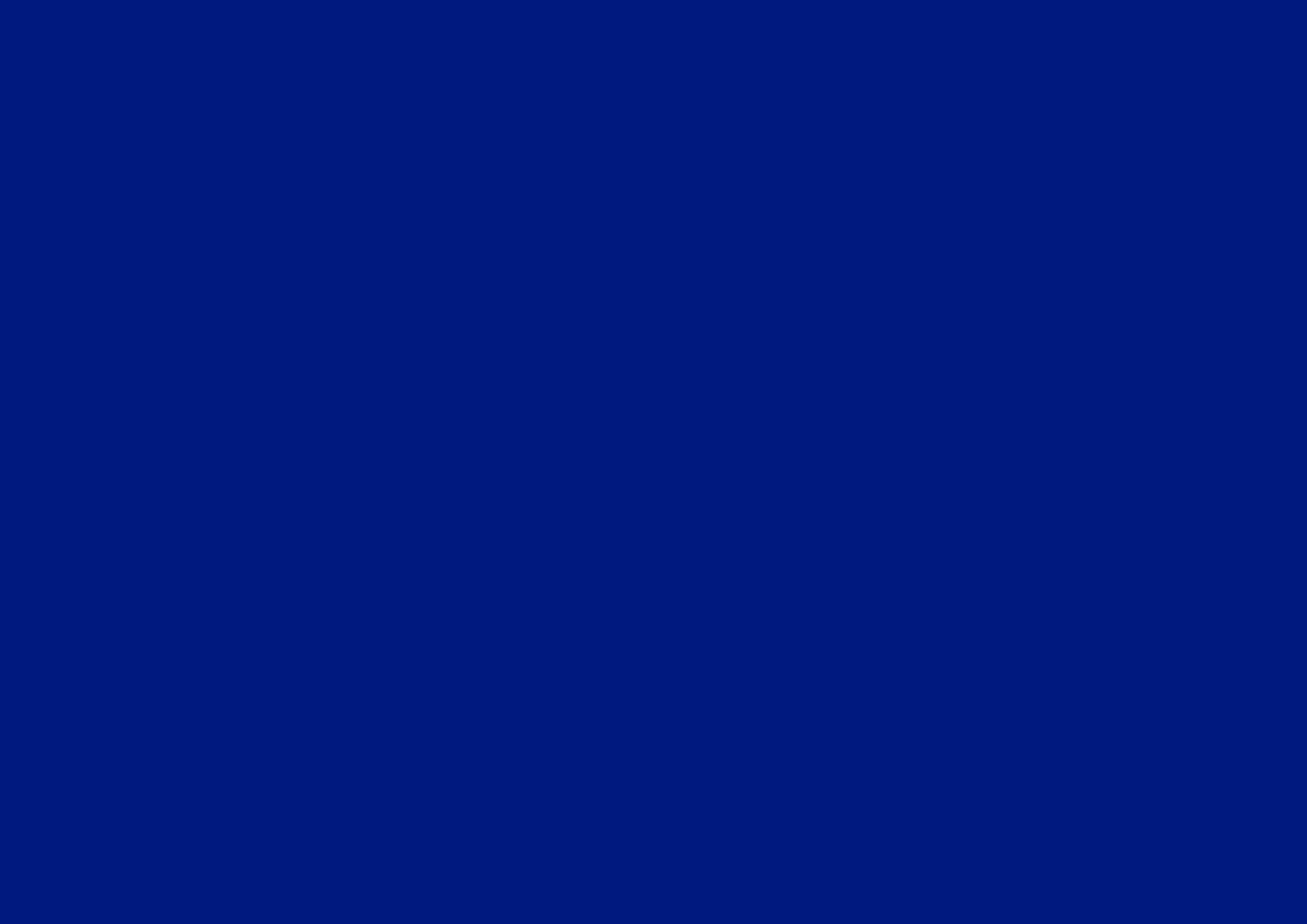 4
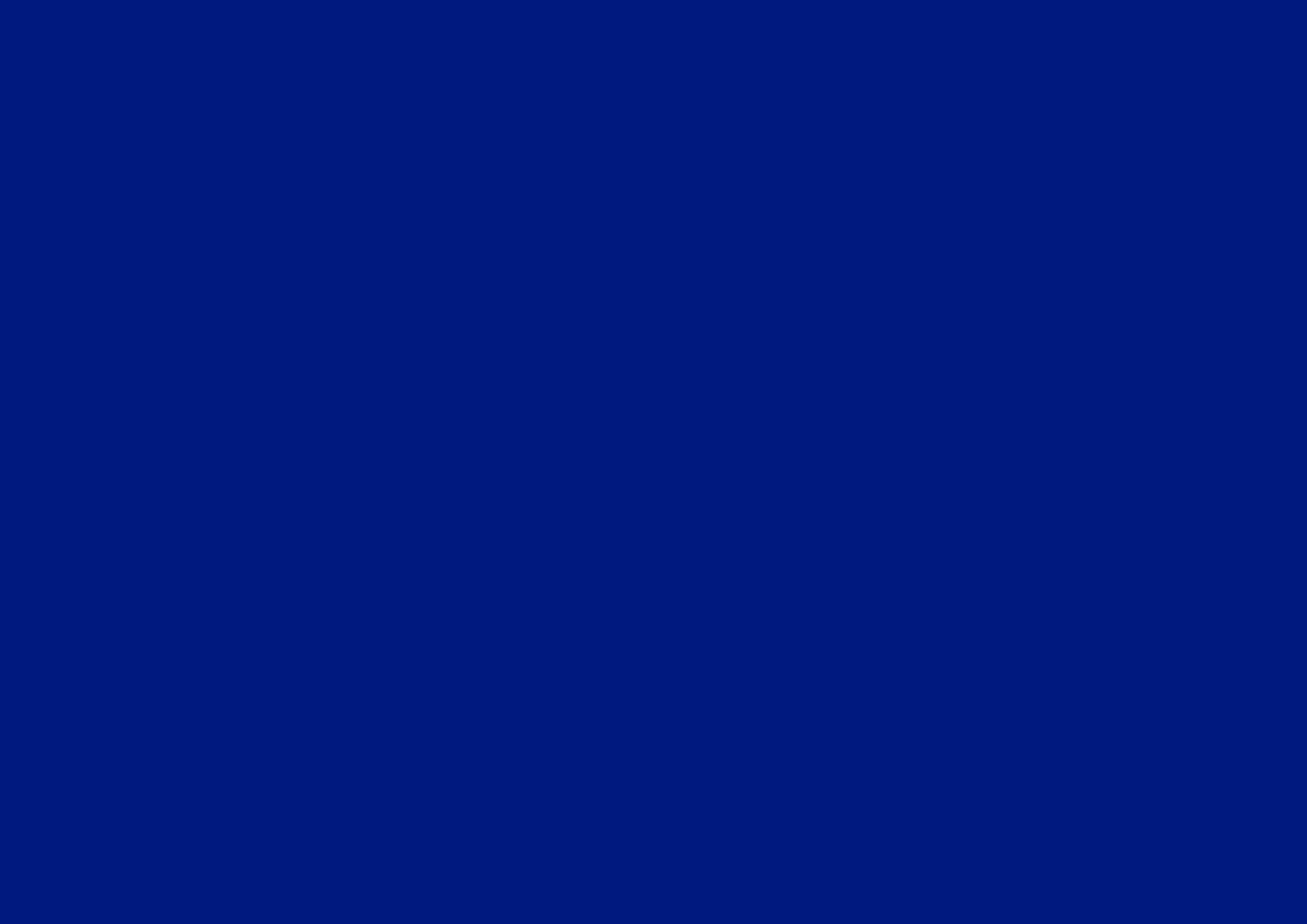 Разработка и актуализация ГОСТ 22245-90, ГОСТ Р 52056-2003, ГОСТ 9128-2009 и др.
Разработка Технического регламента ТС «Безопасность автомобильных дорог»
Развитие сети производственных лабораторий
Отбор и реализация пилотных проектов
Ежегодный мониторинг применения полимерно-модифицированных битумов и геосинтетики в дорожном строительстве
Отправной точкой улучшения качества битумов является внедрение новых требований и стандартов в дорожном строительстве
5
Минтранс России с участием Минэнерго России и других ФОИВ разработал Планы мероприятий по поэтапной актуализации требований и стандартов, а также расширению применения современной нефтегазохимической продукции в дорожном строительстве, закрепленные поручениями Правительства РФ от 19.01.2011 № ИС-П9-180 и от 11.01.12 № ИС-П9-40
Повышение качества используемых материалов. Существенное улучшение качества дорог
В производственной сфере улучшение качества битумов можно достичь путем применения новых технологий, реконструкции существующих производств и использования инновационных материалов
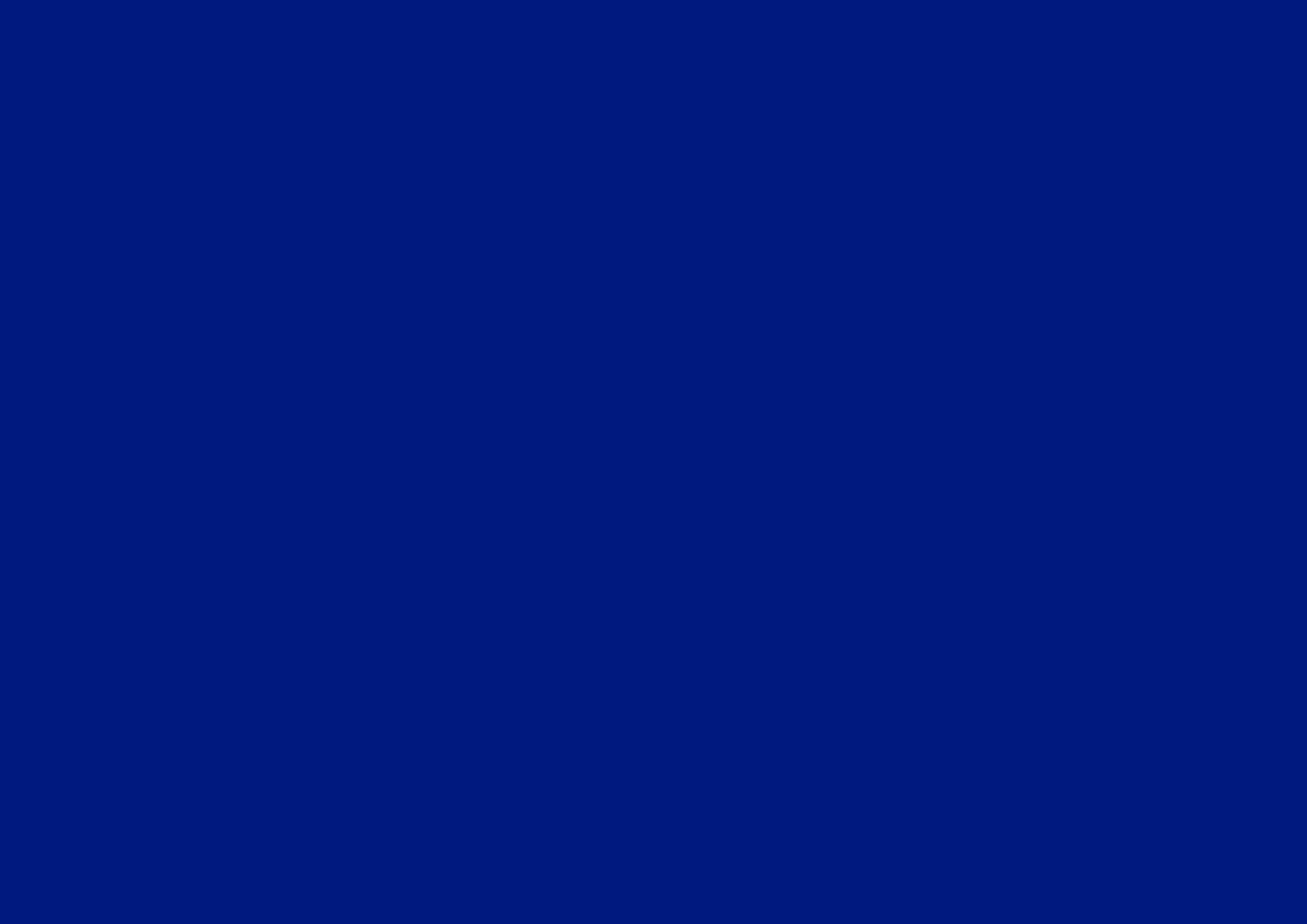 6
Реконструкция битумных производств:

Осуществление инвестиционных проектов на НПЗ в Москве, Омске, Волгограде, Нижегородской области и в Рязани
Примеры новых технологий:

-Технология «переокисление-разбавление» (реализована на ОАО «Газпром Нефтехим Салават»)

- Технология неокисленных компаундированных битумов
Использование инновационных 
материалов:

- СБС-полимеры
- Геотекстиль и георешетки из ПП и ПЭТФ
- Битумные эмульсии
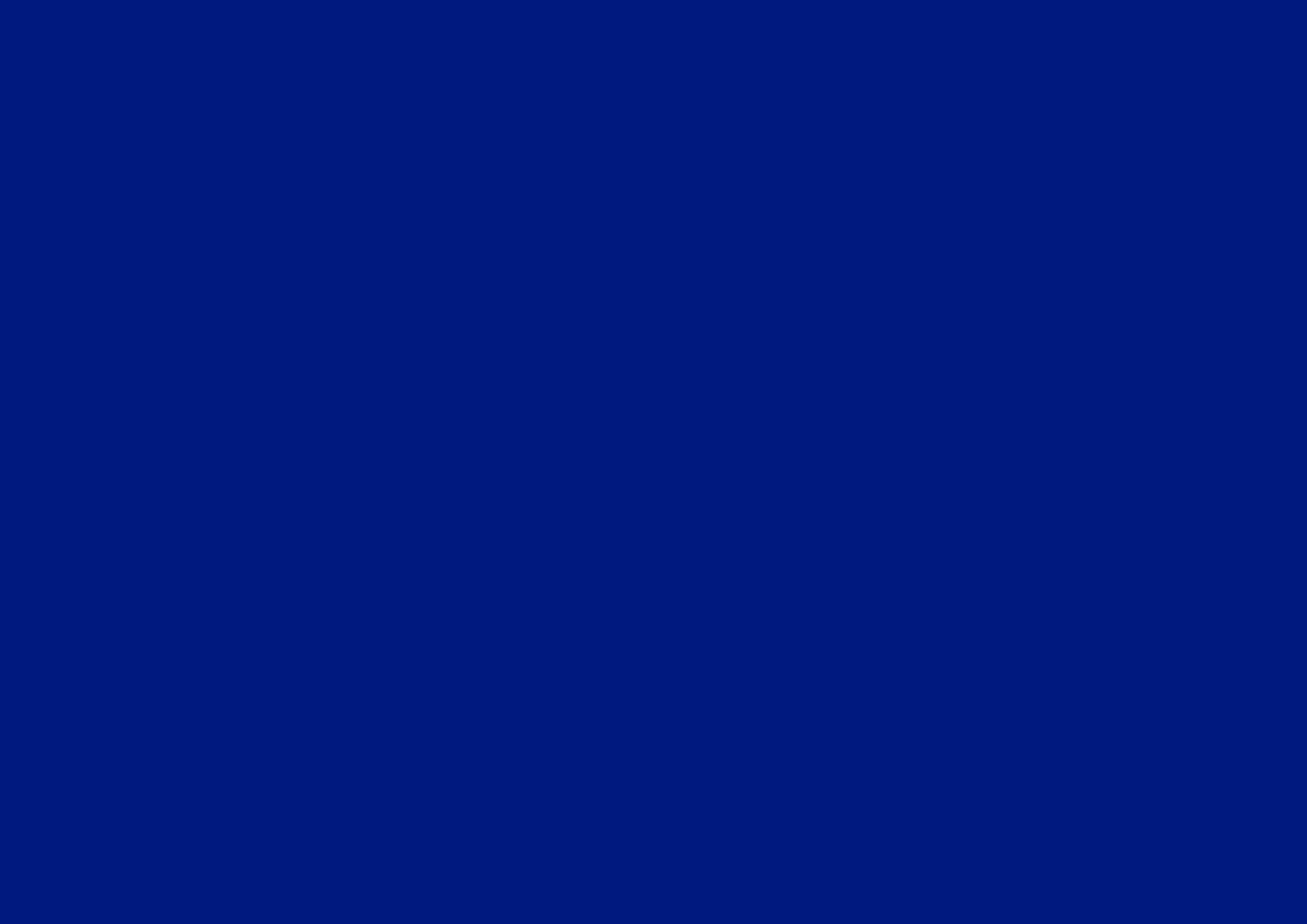 Одной из причин низкой загрузки битумных мощностей является региональный и сезонный дисбаланс спроса и предложения
7
Вследствие исторически сложившегося регионального дисбаланса производства и потребления битумов часть регионов испытывает дефицит, а часть – перепроизводство битумов
Вследствие сезонности дорожных работ и круглогодичности производства гудрона складывается сезонный дисбаланс дорожных битумов
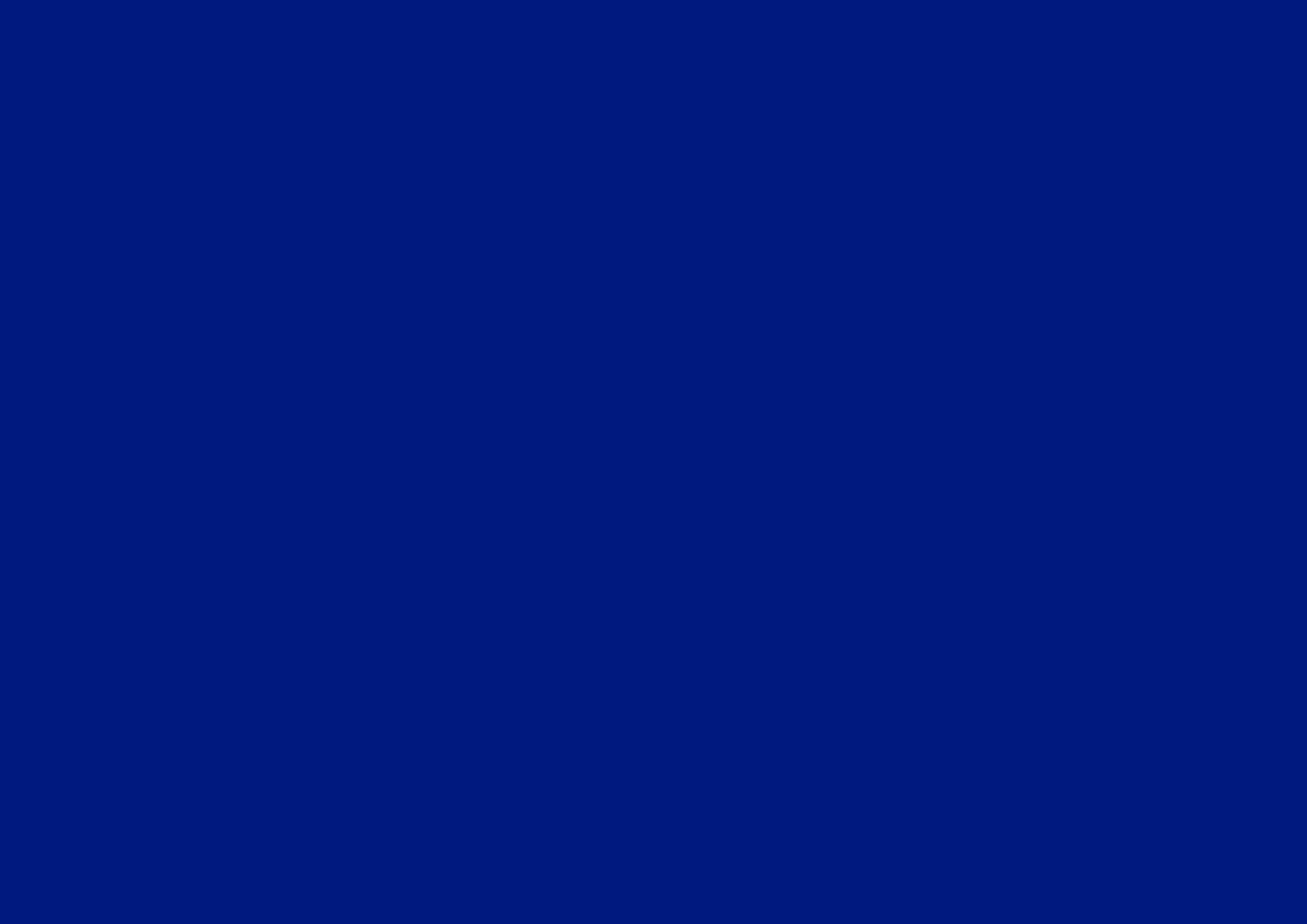 Основная проблема в части производства и сбыта дорожных битумов - противоречие между интересами производителей и потребителей
8
Противоречия интересов производителей битумов и дорожных строителей
Производители битумов - нефтяные компании заинтересованы в возврате инвестиционных вложений в модернизацию битумных производств, следовательно, в установлении высокой цены на качественный битум с учетом инвестиционной составляющей
Дорожные строители заинтересованы в удешевлении стоимости работ, следовательно, в получении дешевого битума и, желательно, с высокими качественными характеристиками
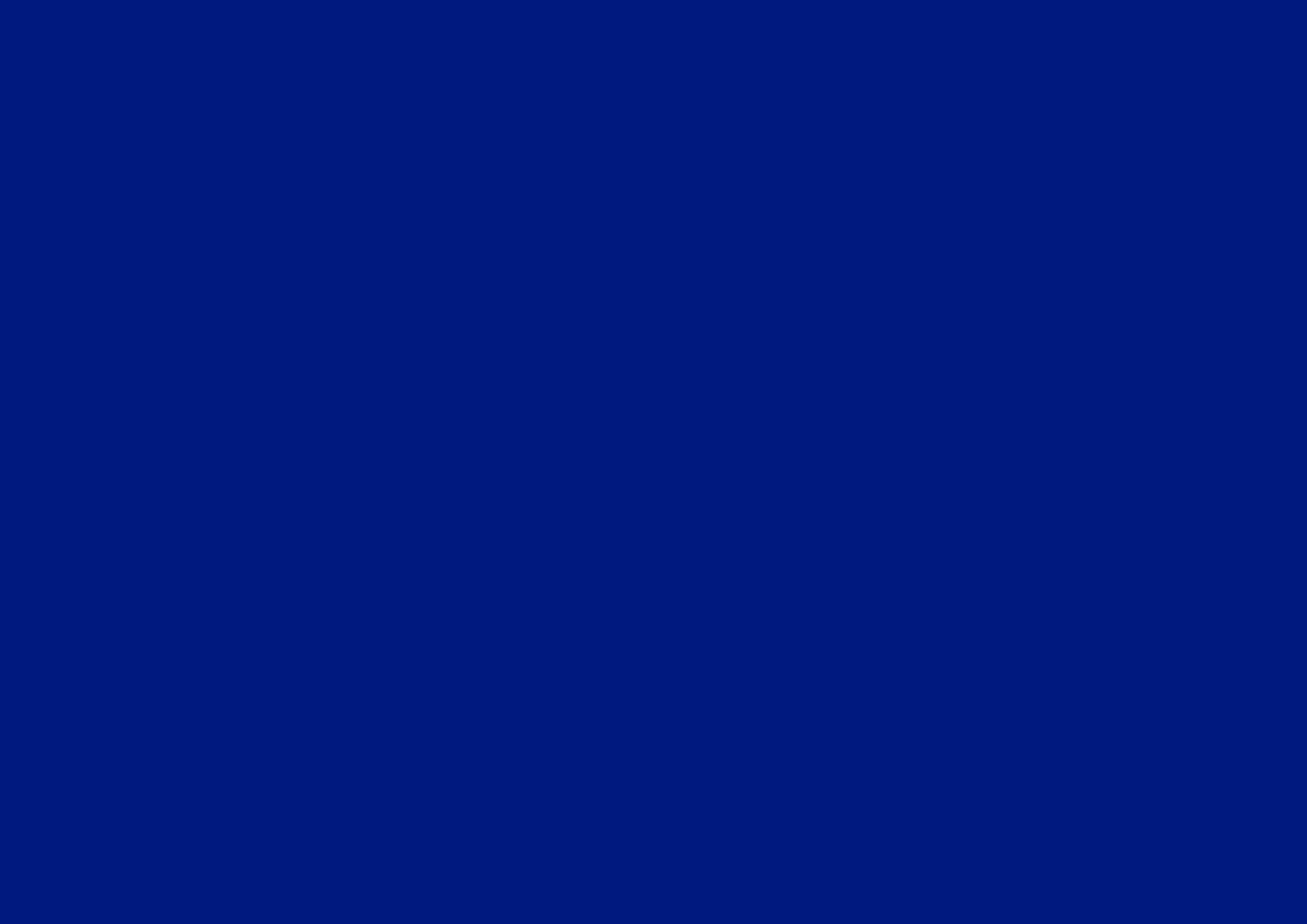 Предлагаемые решения
9
Продолжить разработку и актуализацию необходимых нормативно-технических и правовых актов с целью формирования требований к качеству битумов нефтяных дорожных и полимерных битумных вяжущих, а также расширения применения и увеличения платежеспособного спроса на них

Разработать предложения по преодолению регионального и сезонного дисбаланса спроса и потребления дорожных битумов, включая предложения по усовершенствованию процессов хранения, транспортировки и подготовки битумных материалов потребителями, в том числе путем создания сети региональных битумных баз и мобильных битумных установок 

По поручению Заместителя Председателя Правительства Российской Федерации № ИС-П9-2502 от 02.05.2012 г. совместно с Минэнерго России, Минтрансом России, ФДА «Росавтодор», нефтяными компаниями разработать и утвердить программу развития и оптимального размещения мощностей по производству нефтяных дорожных битумов и полимерно-битумных вяжущих 

Реализовать пилотные проекты в области дорожного строительства с применением качественных битумов, а также современных полимерных материалов (геосинтетические материалы и полимерно-битумные вяжущие) и проводить их регулярный мониторинг

Реализовать приоритетные задачи НП «РОСБИТУМ», направленные на улучшение качества выпускаемых битумов с целью их дальнейшего применения в дорожно-строительной отрасли, а также на взаимодействие между производителями и потребителями битумных материалов для координации участников битумного рынка